建账实操 -- 会计入门教程
If you do not learn to think when you are young, you may never learn. ( Edison )
●演示稿
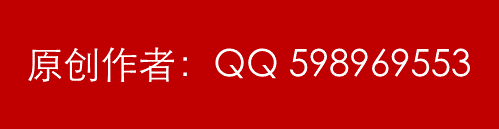 [Speaker Notes: 更多模板下载地址：http://www.pptvzaixian.com/shop/view28111.html（复制链接到浏览器打开）]
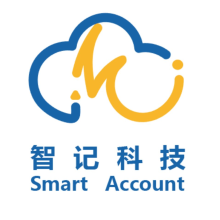 目录
CONTENTS
About us
登录、介绍
Working table
工作台
Ledger initialization
账套初始化
Account, table
账、表
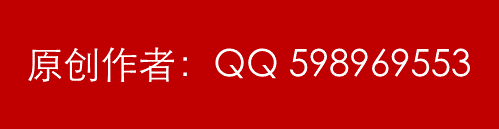 [Speaker Notes: 更多模板下载地址：http://www.pptvzaixian.com/shop/view28111.html（复制链接到浏览器打开）]
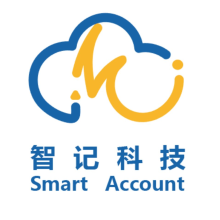 About Us
登录、介绍
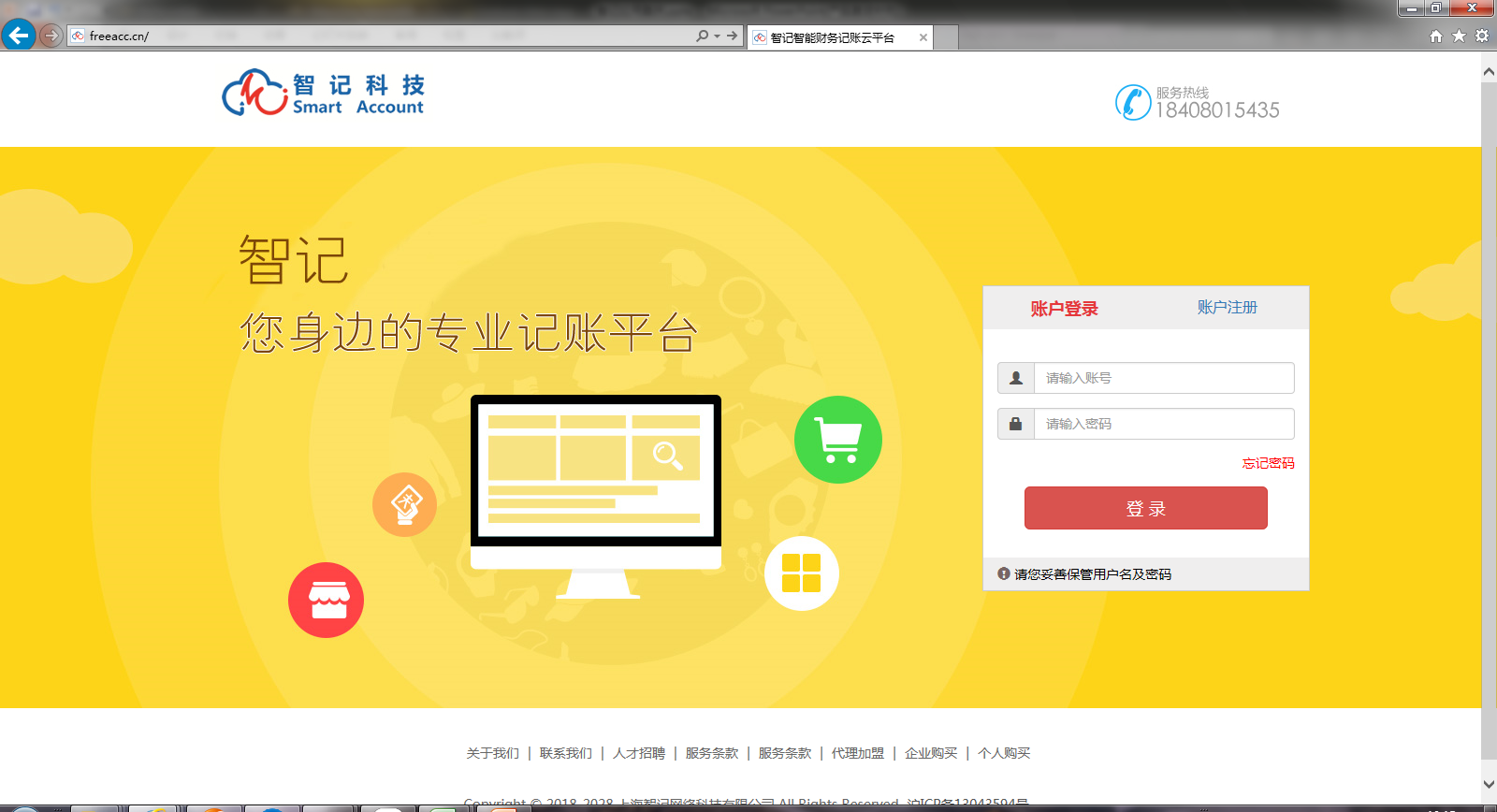 输入网址freeacc.cn，按回车打开注册/登录页
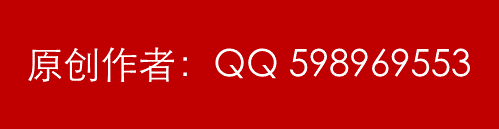 [Speaker Notes: 更多模板下载地址：http://www.pptvzaixian.com/shop/view28111.html（复制链接到浏览器打开）]
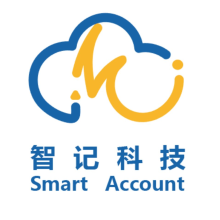 工作台
Working table
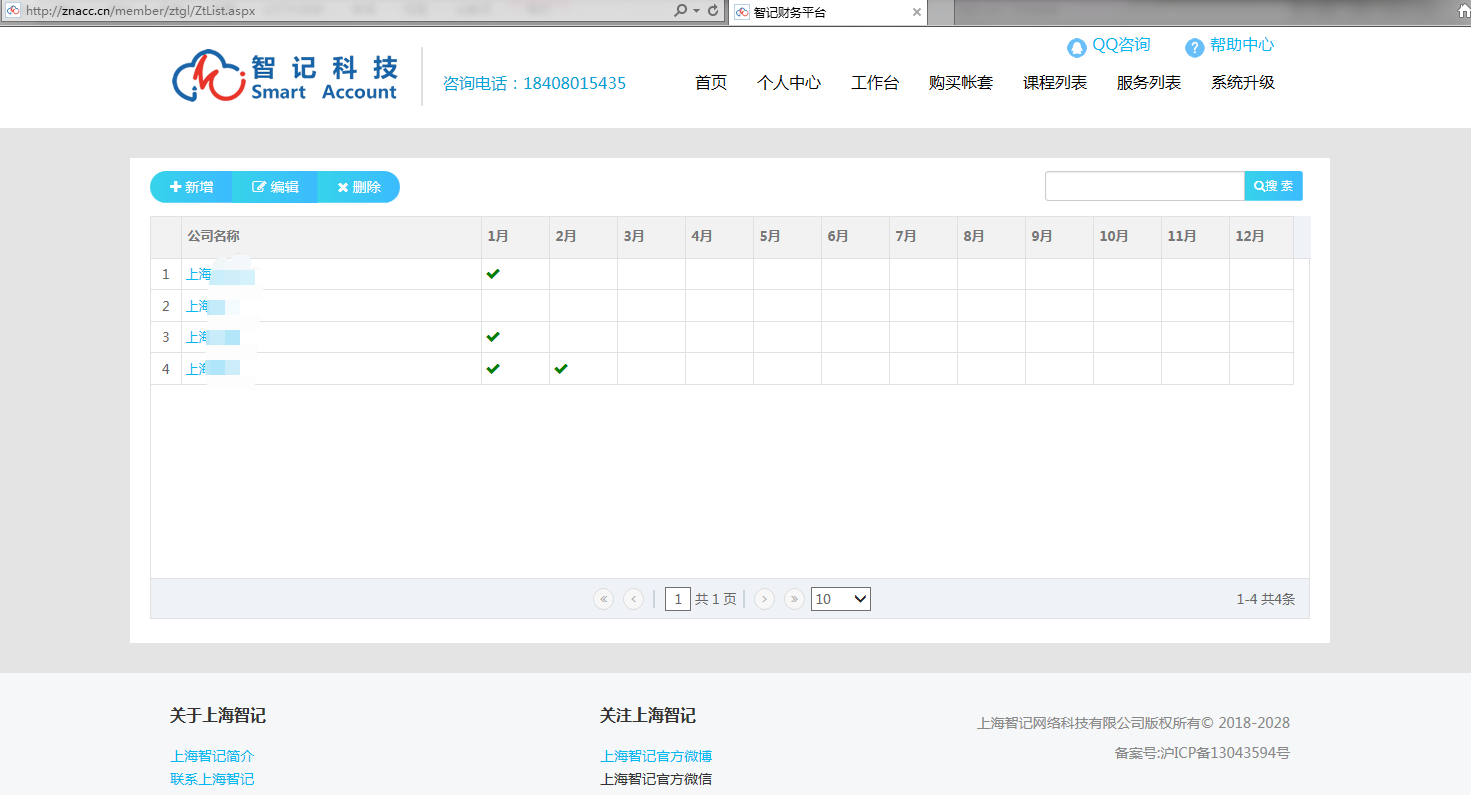 用户可永久免费使用3个账套
1、新增：增加一个账套；
2、编辑：修改账套信息，已启用不能修改启用日期；
3、删除：超过7天不可删除；
4、账套共享（记账、审核、查看）：实现多人记账；
5、账套交接：可将账套转交给他人账号名下；
6、多账套批处理功能：结账、打印凭证、账表等。
注：4~6项，在智慧版中开通。
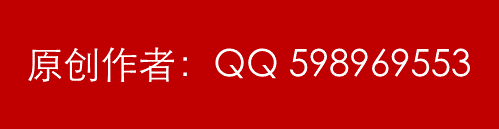 [Speaker Notes: 更多模板下载地址：http://www.pptvzaixian.com/shop/view28111.html（复制链接到浏览器打开）]
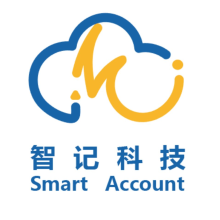 工作台
Working table
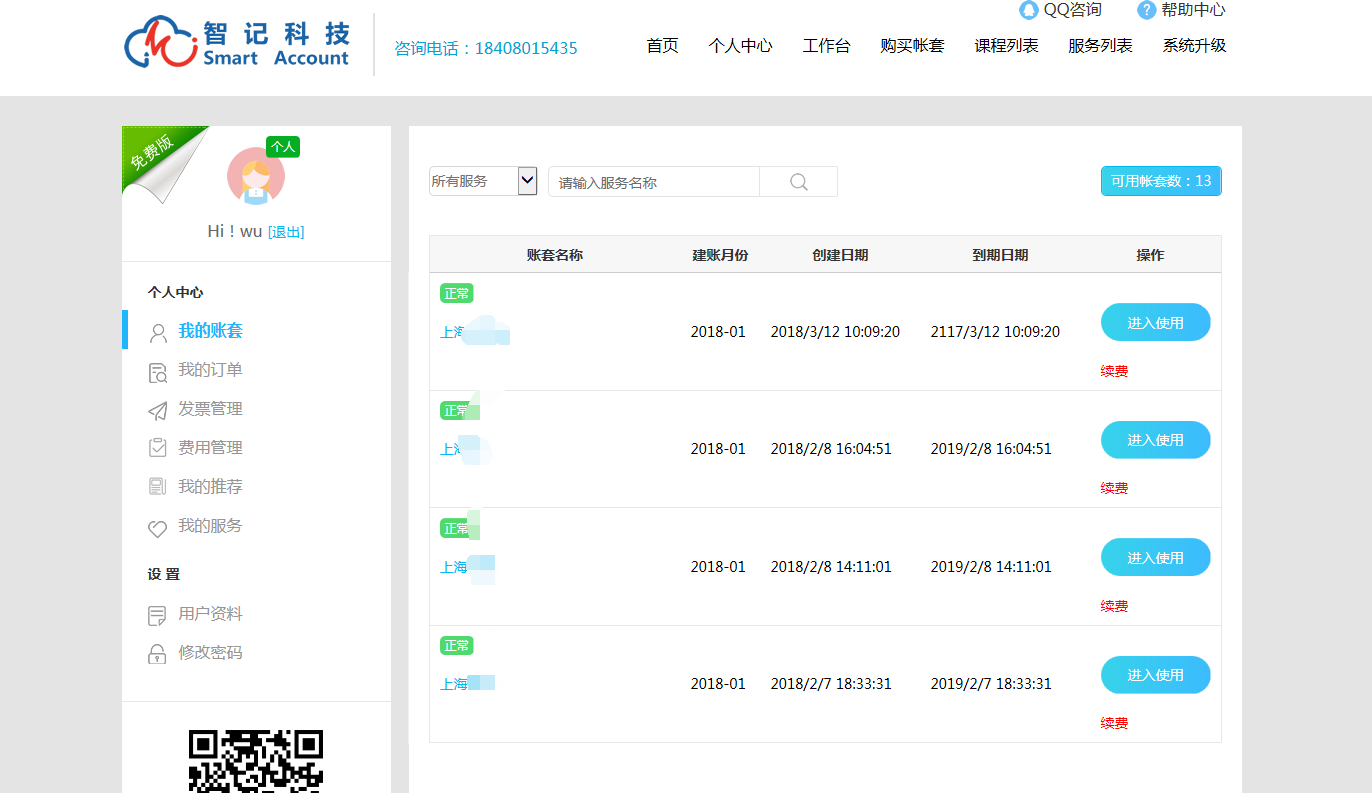 2018年3月，推广期特别活动，使用推荐链接或推荐二维码注册，即可获赠账套。
1、我的账套：当前用户名下账套情况，在此续费；
2、我的订单：用户购买账套，服务的订单；
3、发票管理：用户在此申请开具发票；
4、我的推荐：推广期，使用推广链接或二维码注册，即送1个账套一年使用权，若该用户名下用户有消费，即可获得一定比率返佣；
5、我的服务：已购买的服务执行情况；
6、设置：设置用户基础资料。
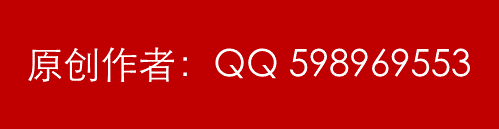 [Speaker Notes: 更多模板下载地址：http://www.pptvzaixian.com/shop/view28111.html（复制链接到浏览器打开）]
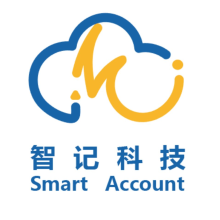 工作台
Working table
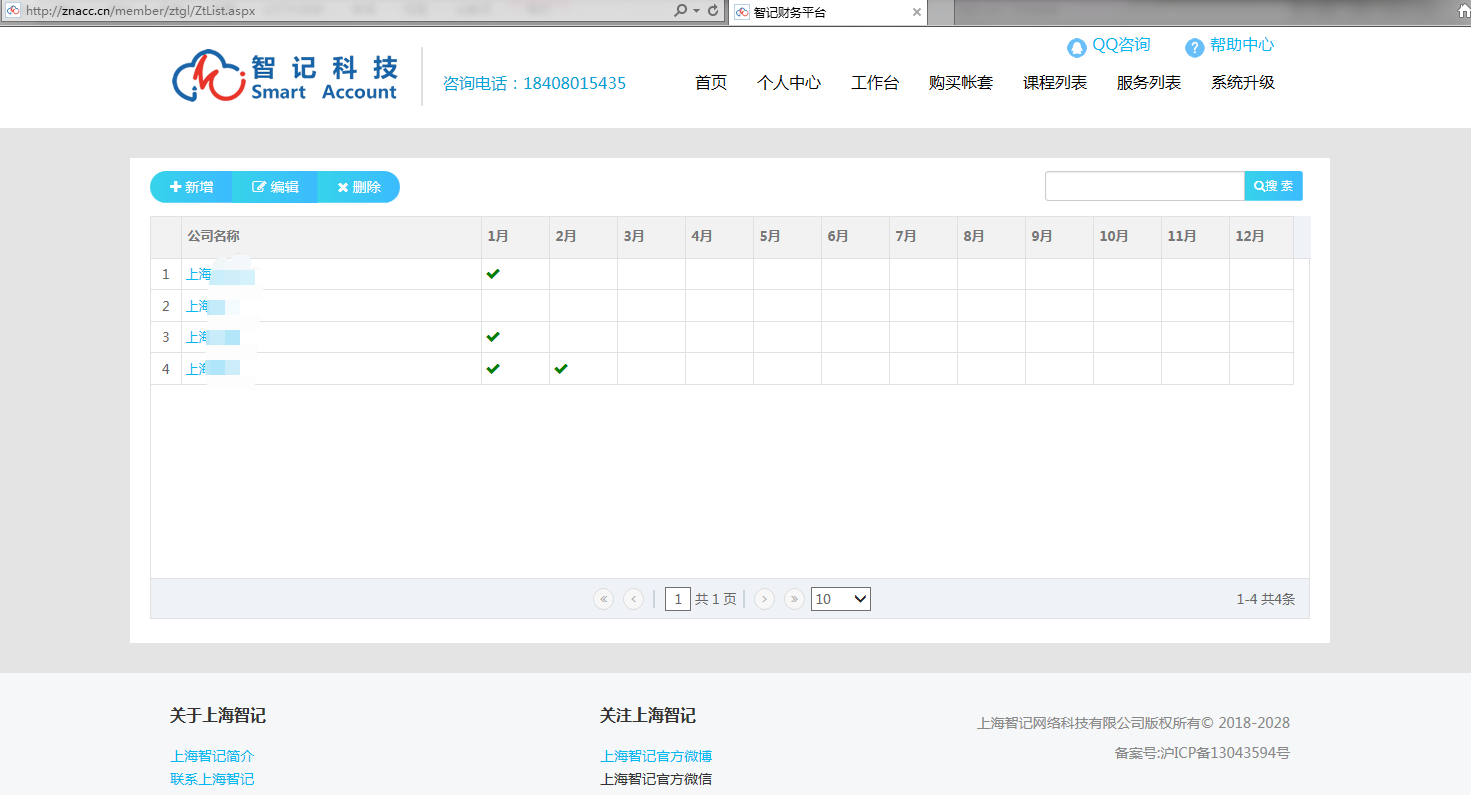 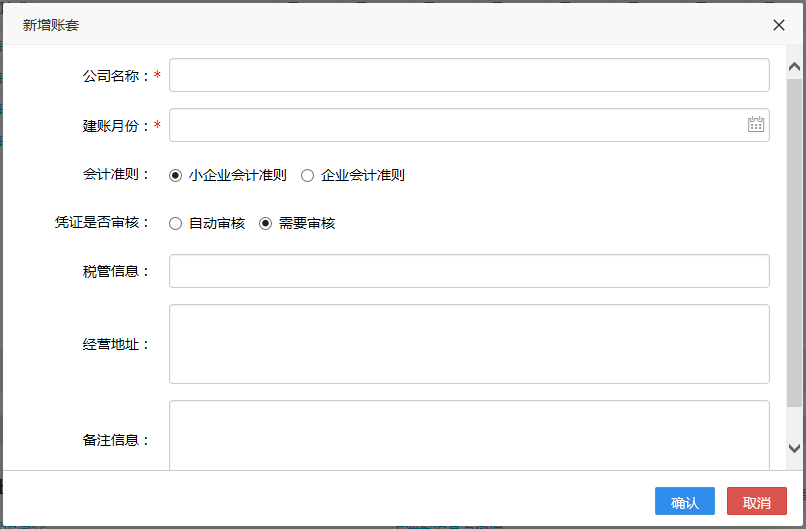 1、新增：添加账套；
2、新增成功后，点击公司名称即可进行该账套。
3、相应月份打勾，代表完成结账
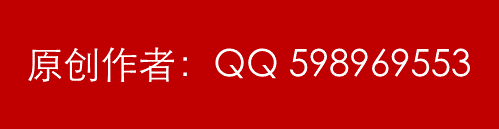 [Speaker Notes: 更多模板下载地址：http://www.pptvzaixian.com/shop/view28111.html（复制链接到浏览器打开）]
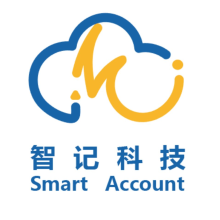 建账流程
Operation flow
建立核算组织
账套初始化
明细账、总账
凭证处理
核算参数配置
期末结账
会计报表
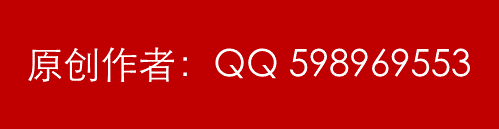 [Speaker Notes: 更多模板下载地址：http://www.pptvzaixian.com/shop/view28111.html（复制链接到浏览器打开）]
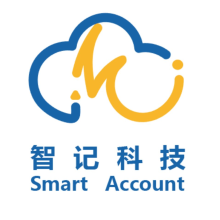 核算参数配置
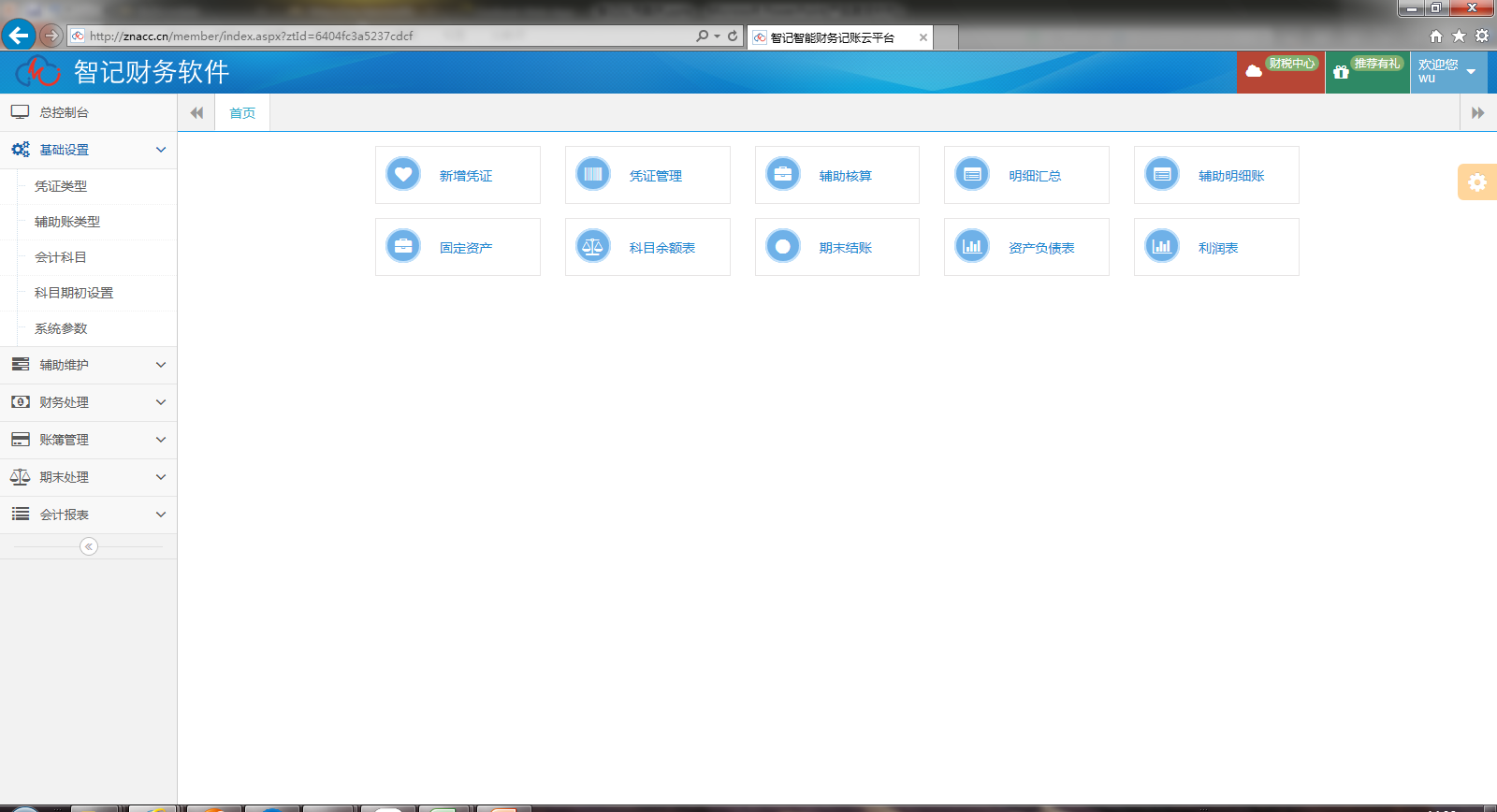 1、凭证类型：默认为记账凭证；
2、辅助账类型：客户、供应商、部门、职员、自定义；
3、会计科目：定义会计科目核算属性，用户可添加二级科目，修改科目名称；
4、科目期初设置：录入会计科目期初余额，并完成试算平衡，结束初始化；
5、系统参数：定义结转损益科目等；
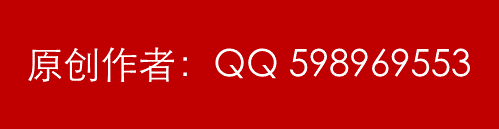 [Speaker Notes: 更多模板下载地址：http://www.pptvzaixian.com/shop/view28111.html（复制链接到浏览器打开）]
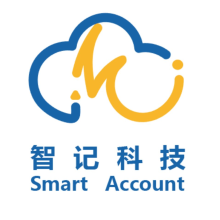 核算参数配置（凭证类型、辅助账类型）
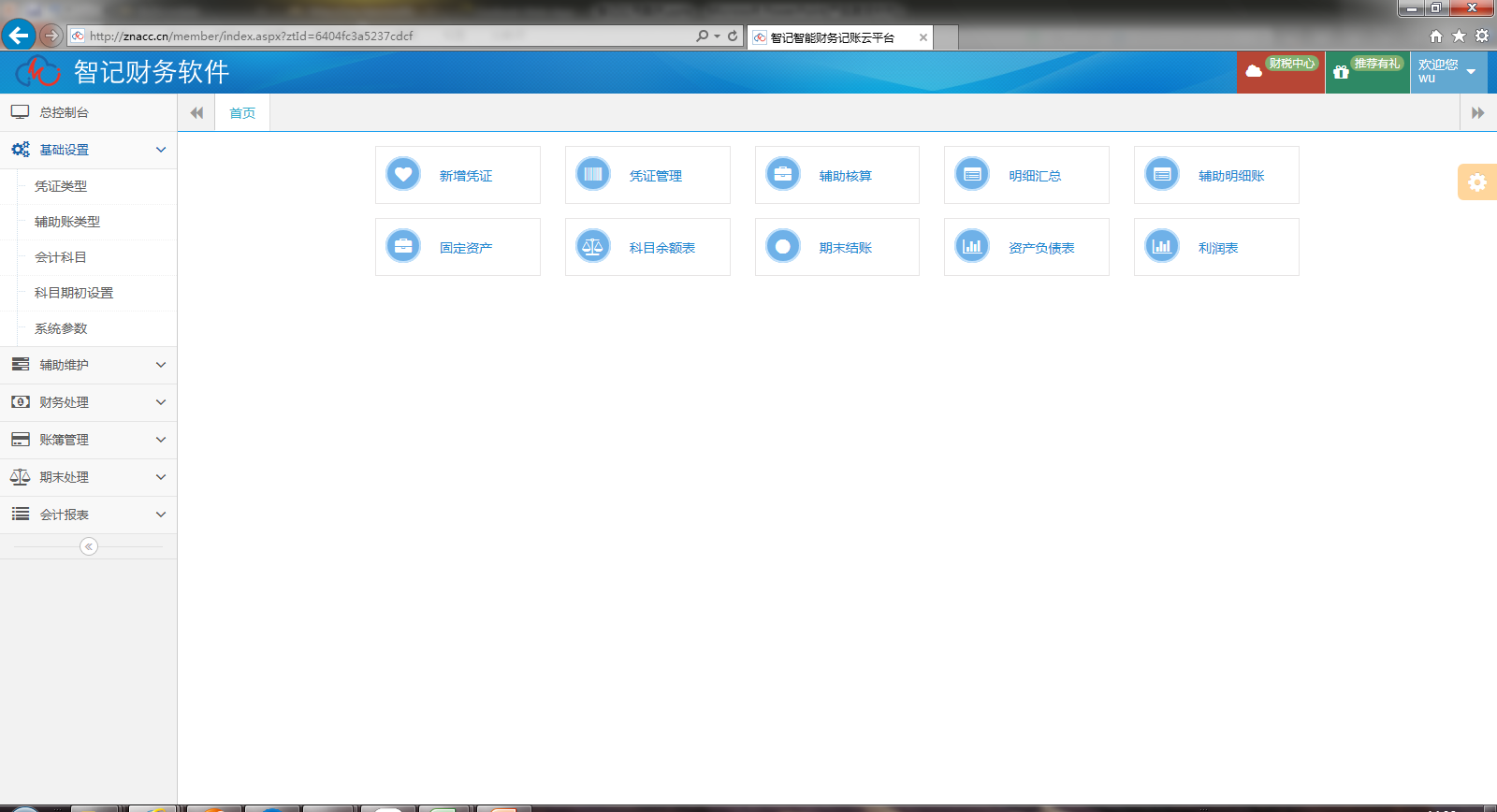 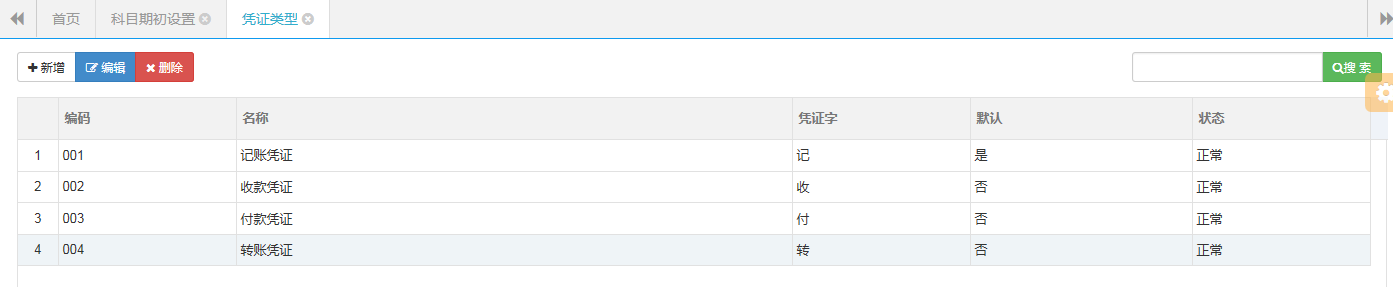 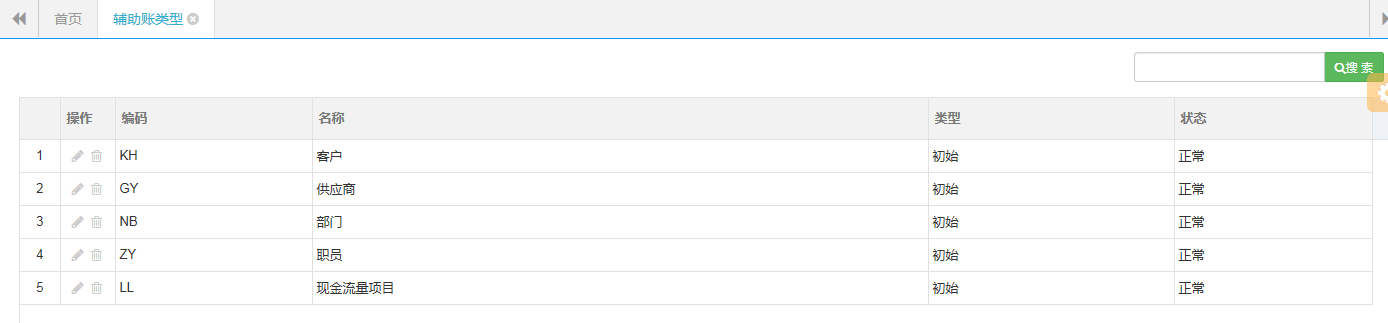 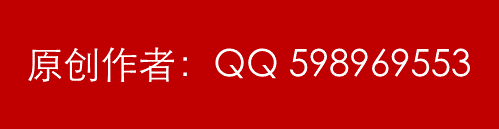 [Speaker Notes: 更多模板下载地址：http://www.pptvzaixian.com/shop/view28111.html（复制链接到浏览器打开）]
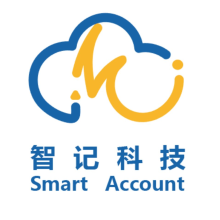 核算参数配置（会计科目）
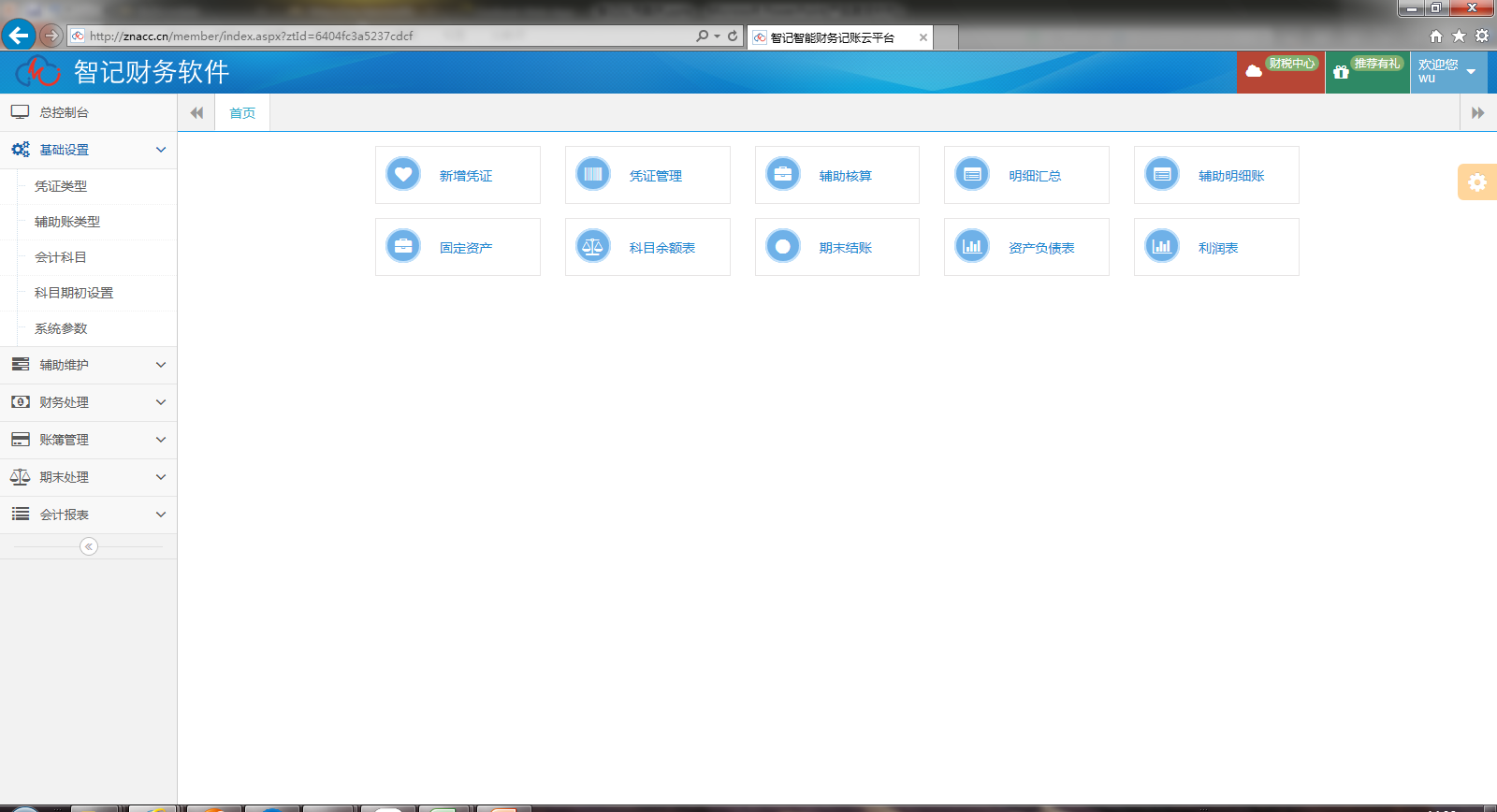 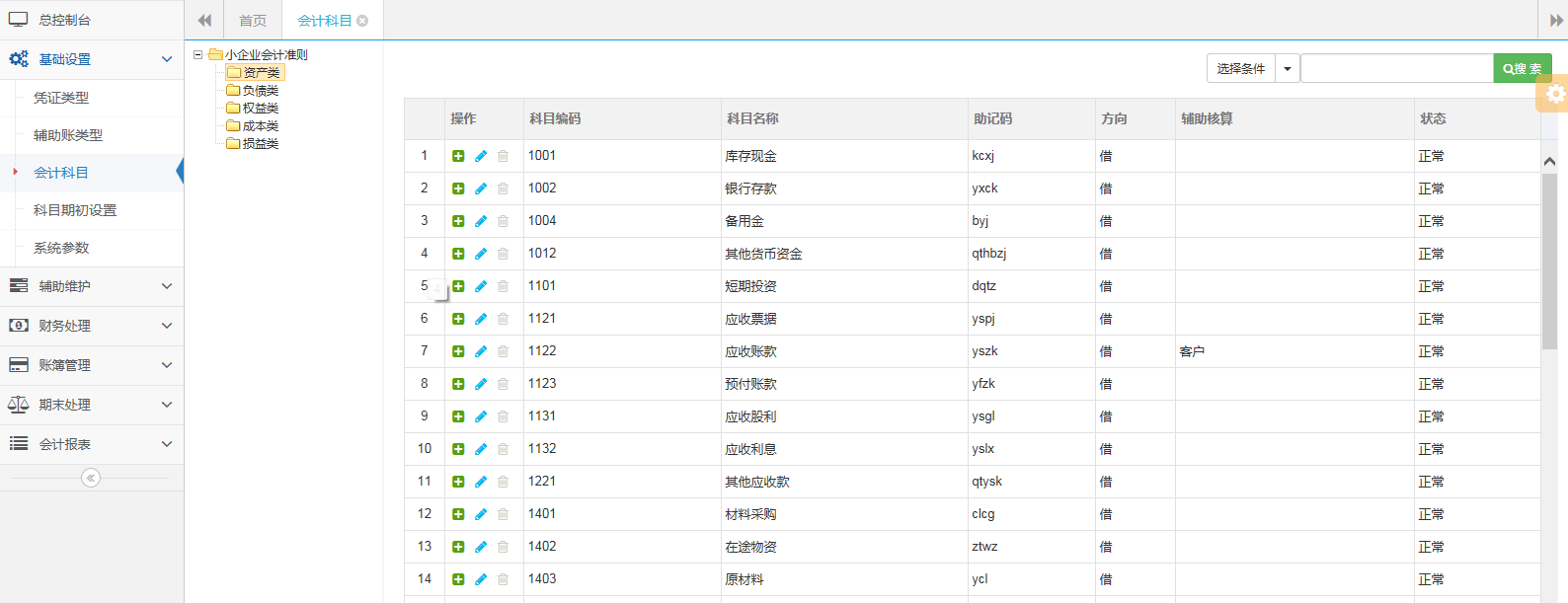 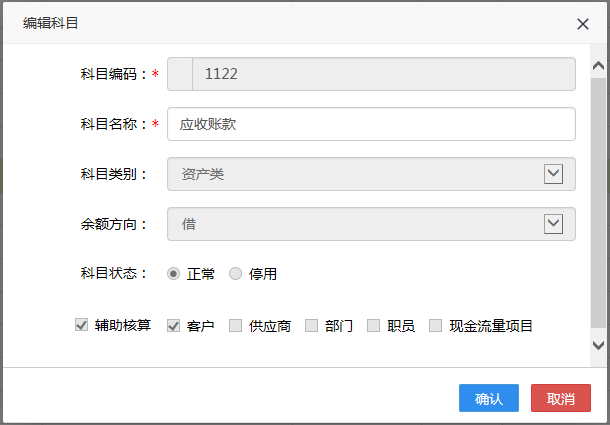 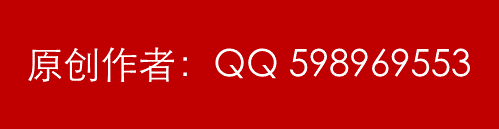 [Speaker Notes: 更多模板下载地址：http://www.pptvzaixian.com/shop/view28111.html（复制链接到浏览器打开）]
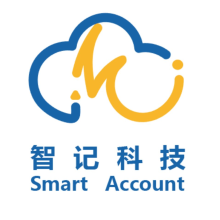 核算参数配置（辅助核算维护）
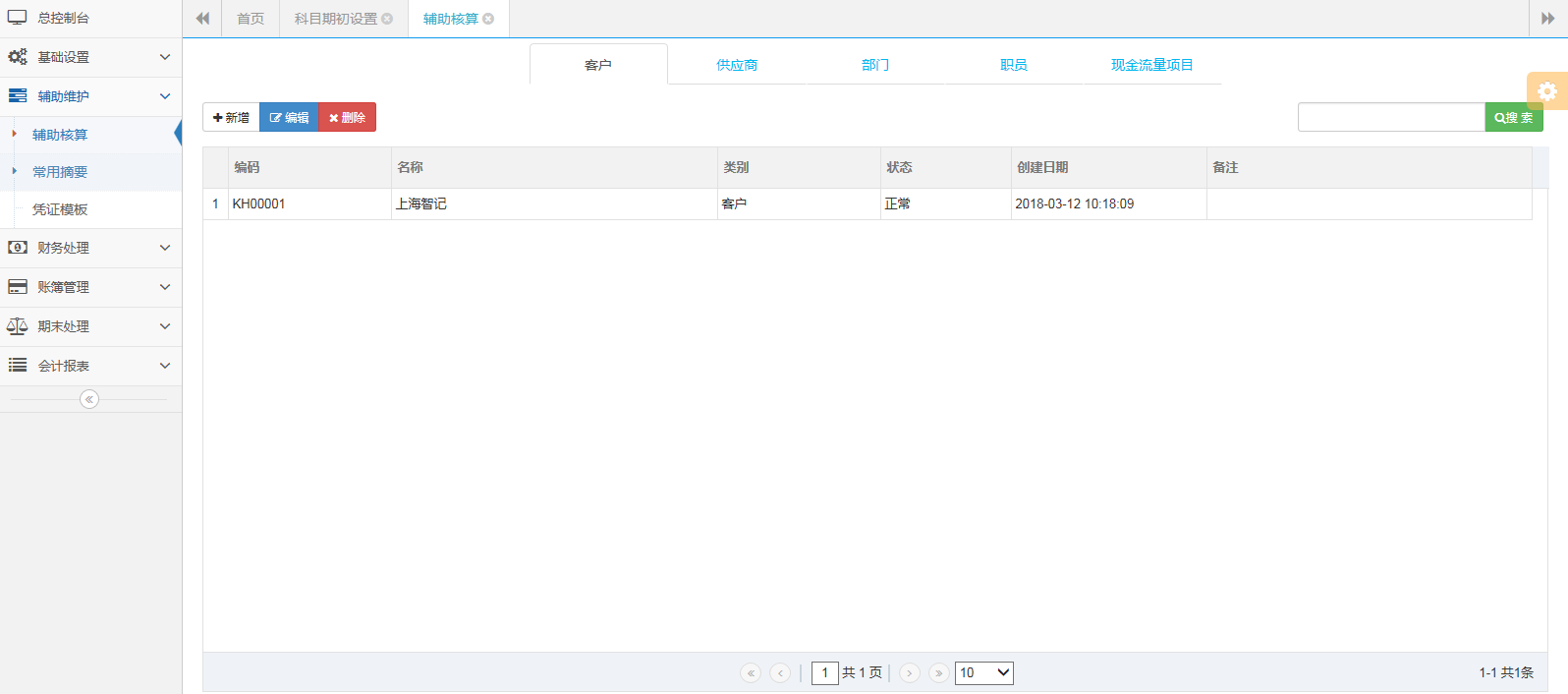 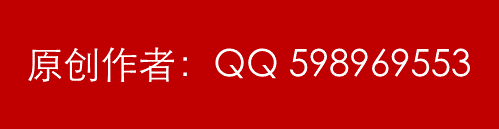 [Speaker Notes: 更多模板下载地址：http://www.pptvzaixian.com/shop/view28111.html（复制链接到浏览器打开）]
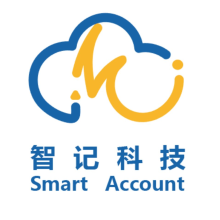 核算参数配置（常用摘要）
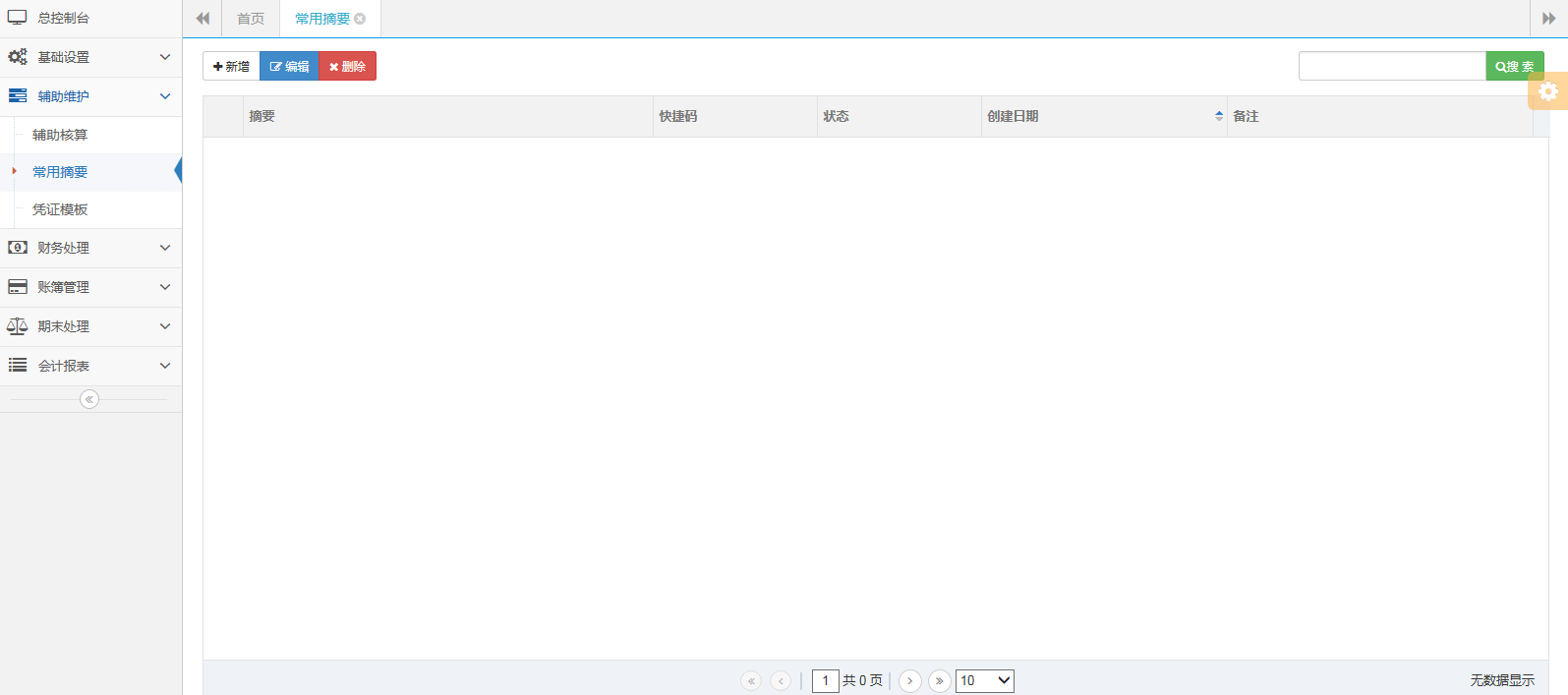 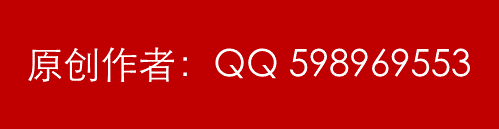 [Speaker Notes: 更多模板下载地址：http://www.pptvzaixian.com/shop/view28111.html（复制链接到浏览器打开）]
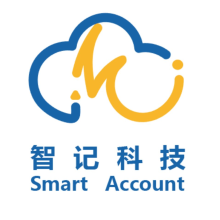 账套初始化
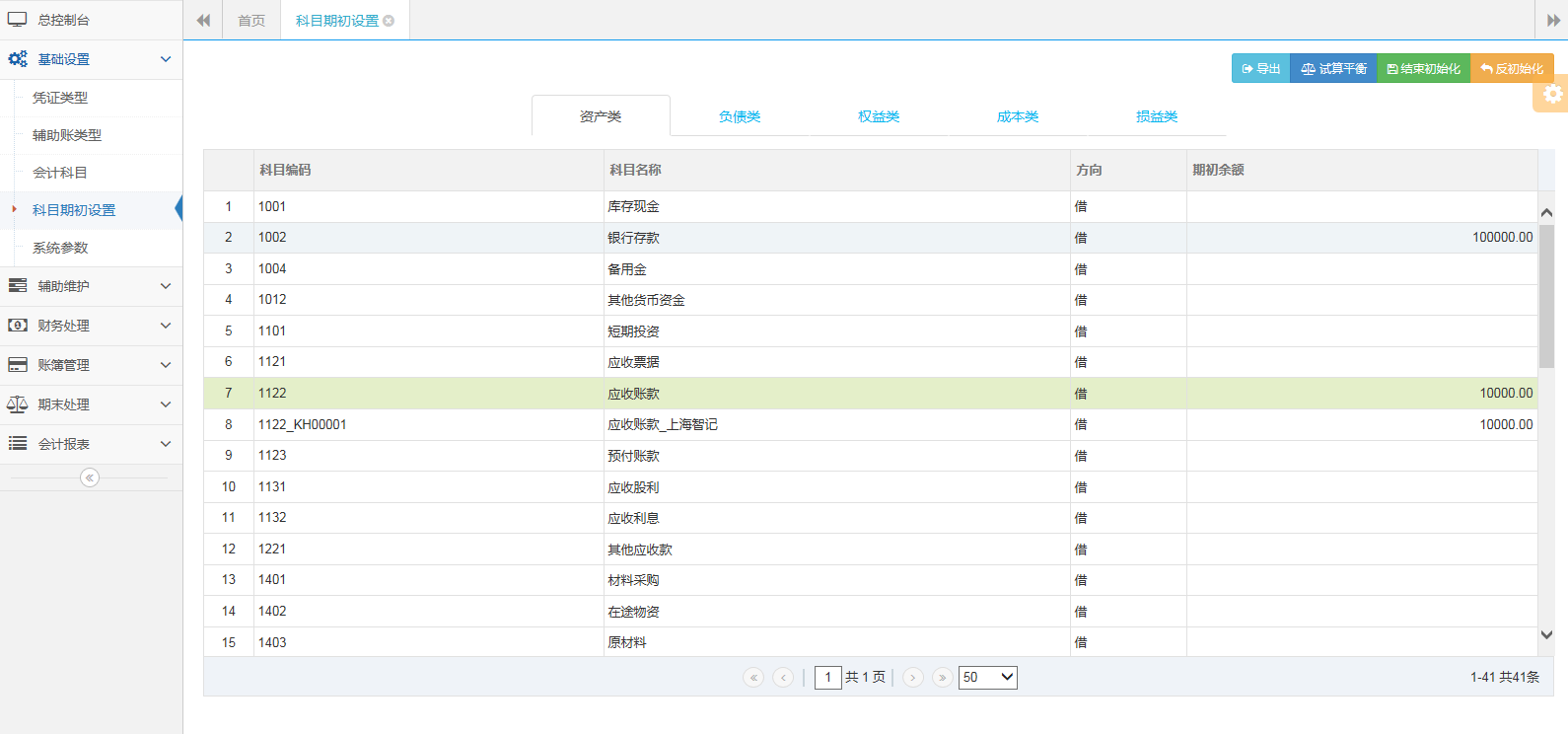 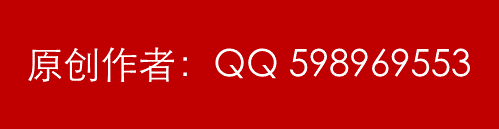 [Speaker Notes: 更多模板下载地址：http://www.pptvzaixian.com/shop/view28111.html（复制链接到浏览器打开）]
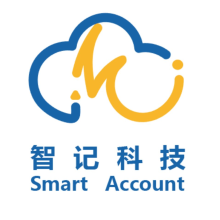 账务处理（新增凭证）
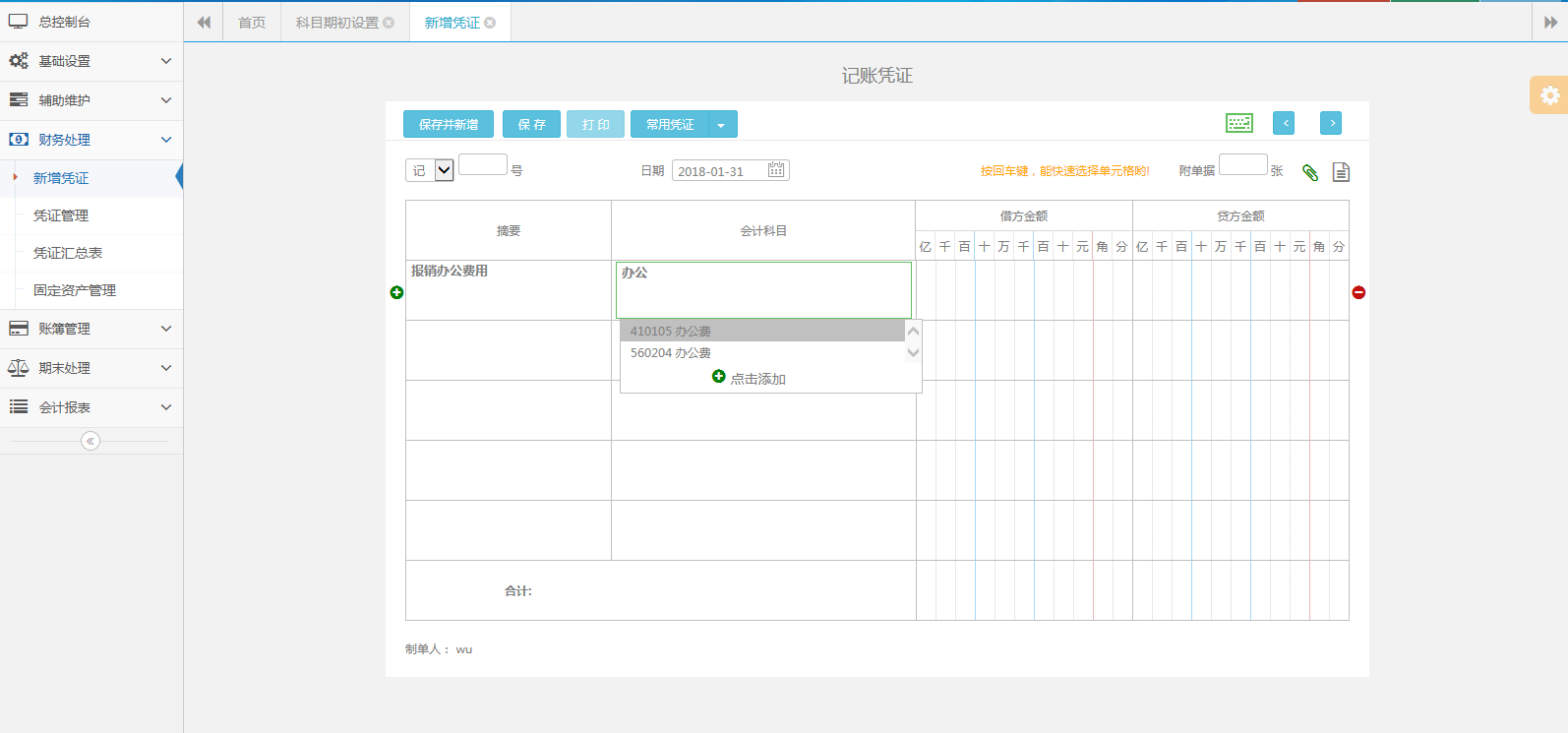 支持中文及编码匹配
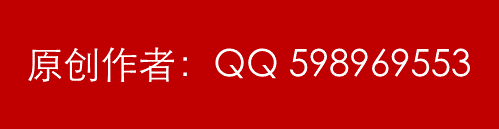 [Speaker Notes: 更多模板下载地址：http://www.pptvzaixian.com/shop/view28111.html（复制链接到浏览器打开）]
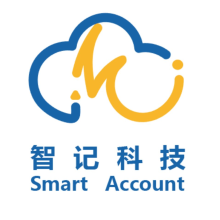 账务处理（凭证管理）
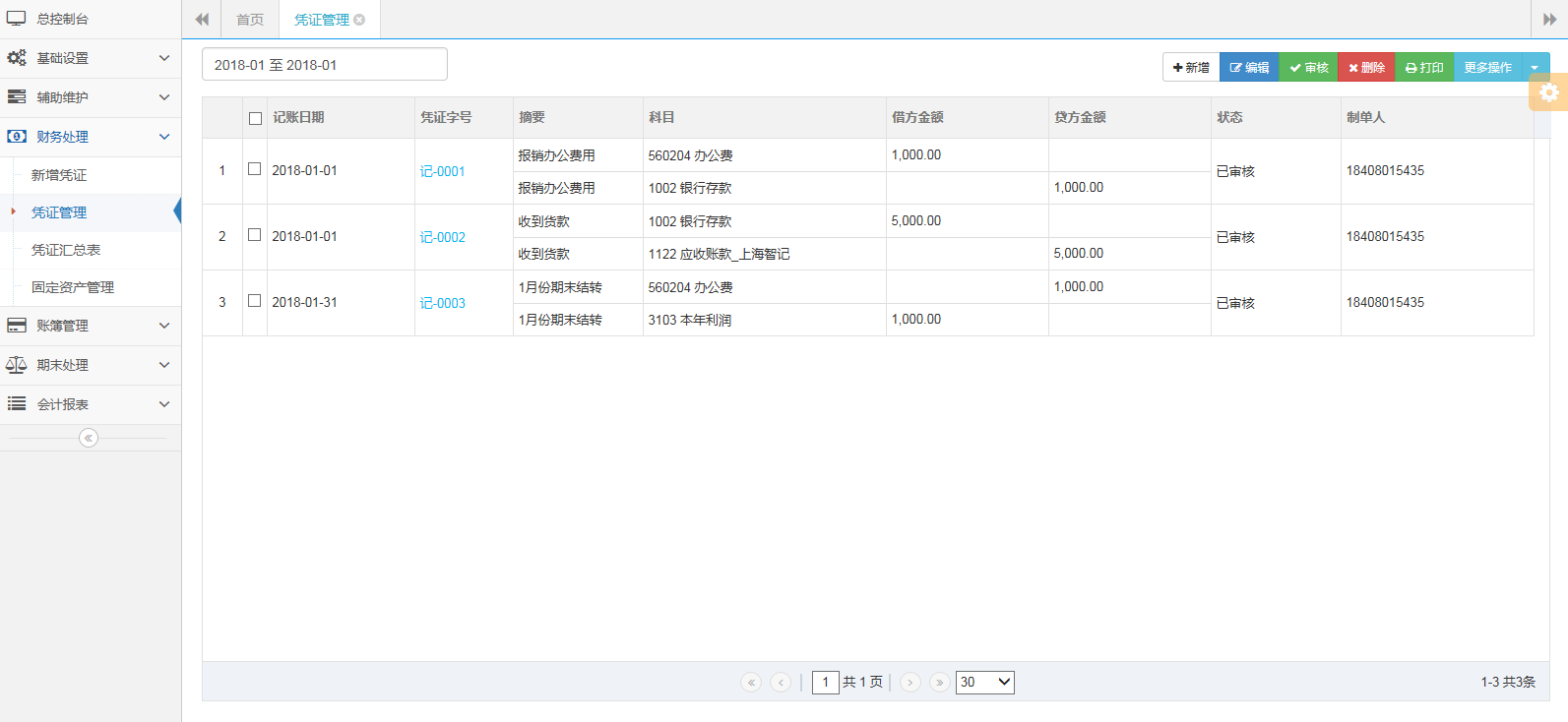 凭证新增、修改、删除、审核、打印、断号整理等
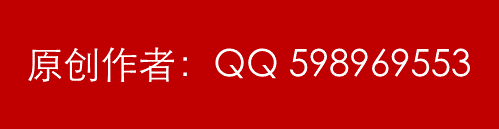 [Speaker Notes: 更多模板下载地址：http://www.pptvzaixian.com/shop/view28111.html（复制链接到浏览器打开）]
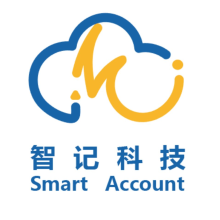 账务处理（凭证汇总表）
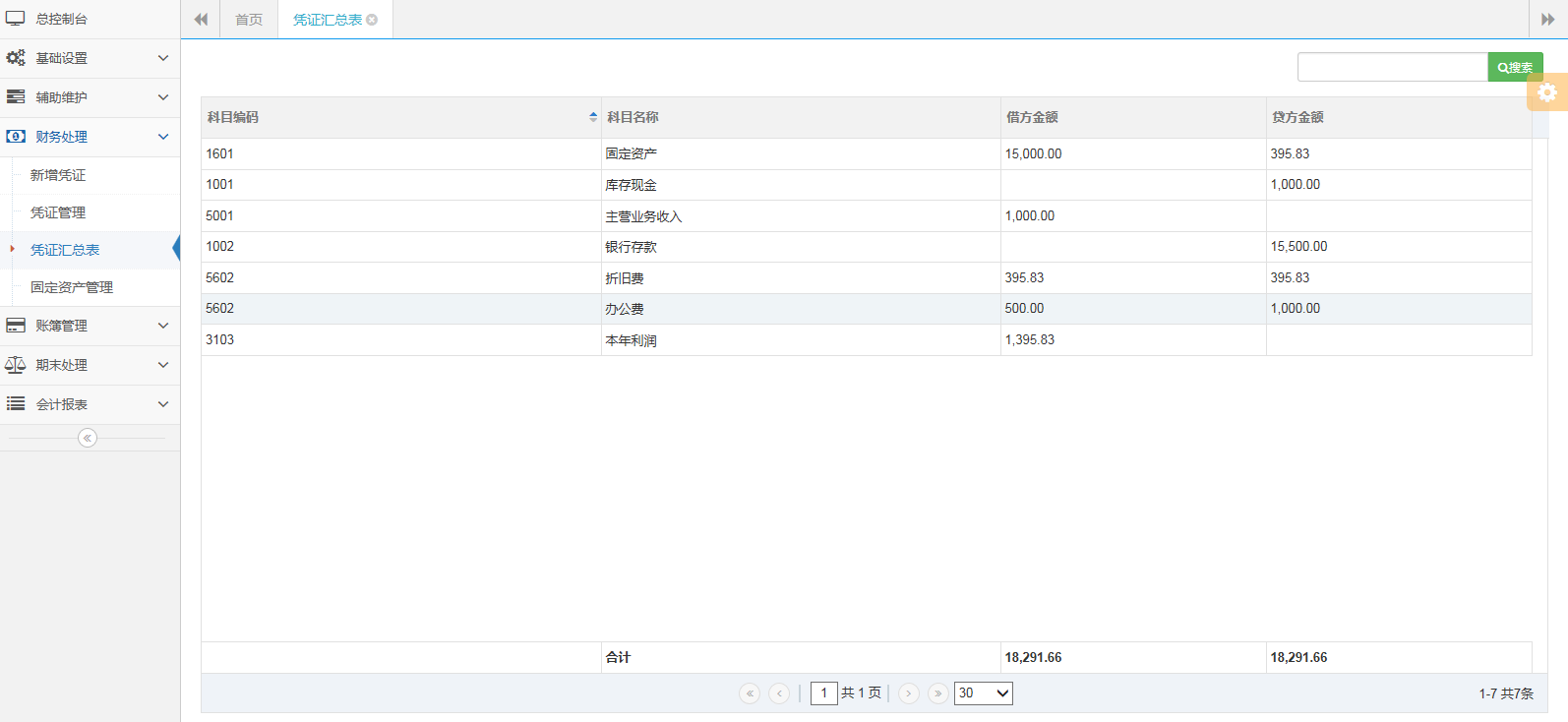 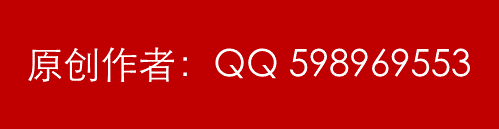 [Speaker Notes: 更多模板下载地址：http://www.pptvzaixian.com/shop/view28111.html（复制链接到浏览器打开）]
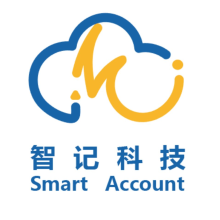 账簿（明细账）
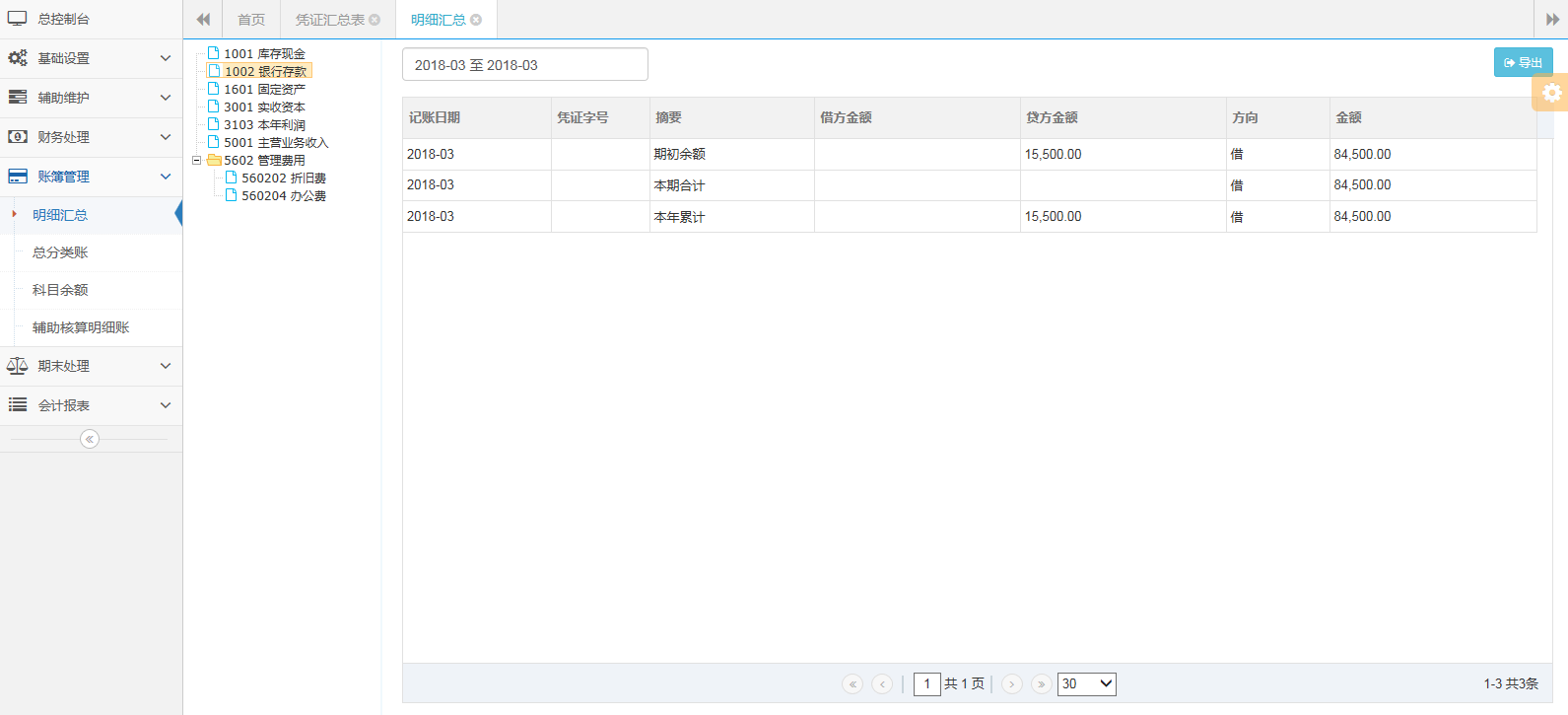 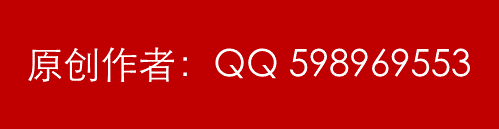 [Speaker Notes: 更多模板下载地址：http://www.pptvzaixian.com/shop/view28111.html（复制链接到浏览器打开）]
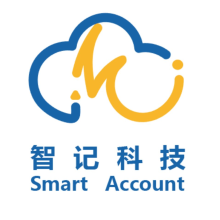 账簿（总账）
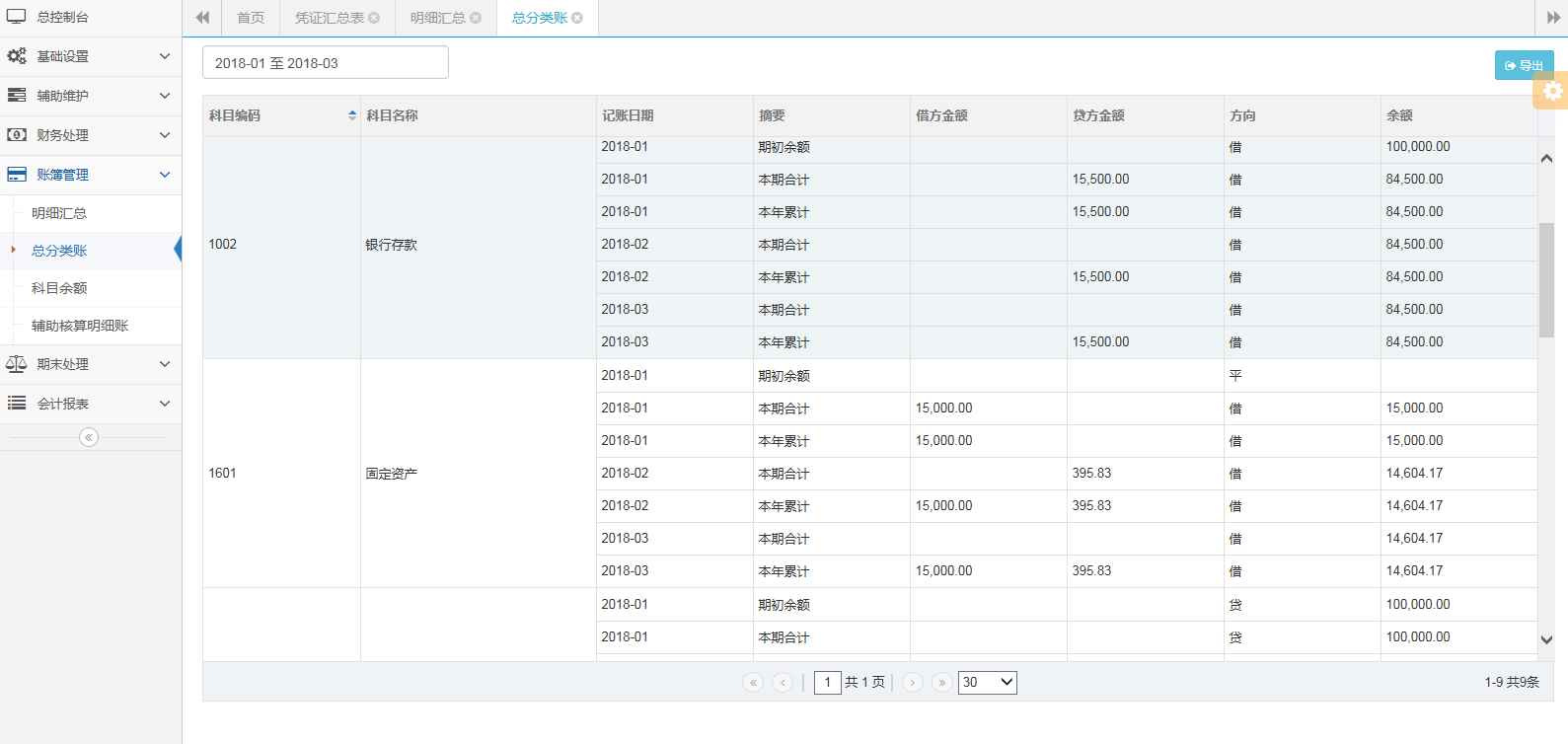 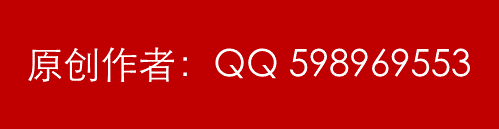 [Speaker Notes: 更多模板下载地址：http://www.pptvzaixian.com/shop/view28111.html（复制链接到浏览器打开）]
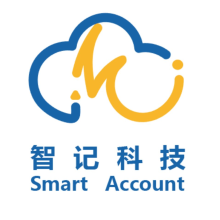 账簿（科目余额表）
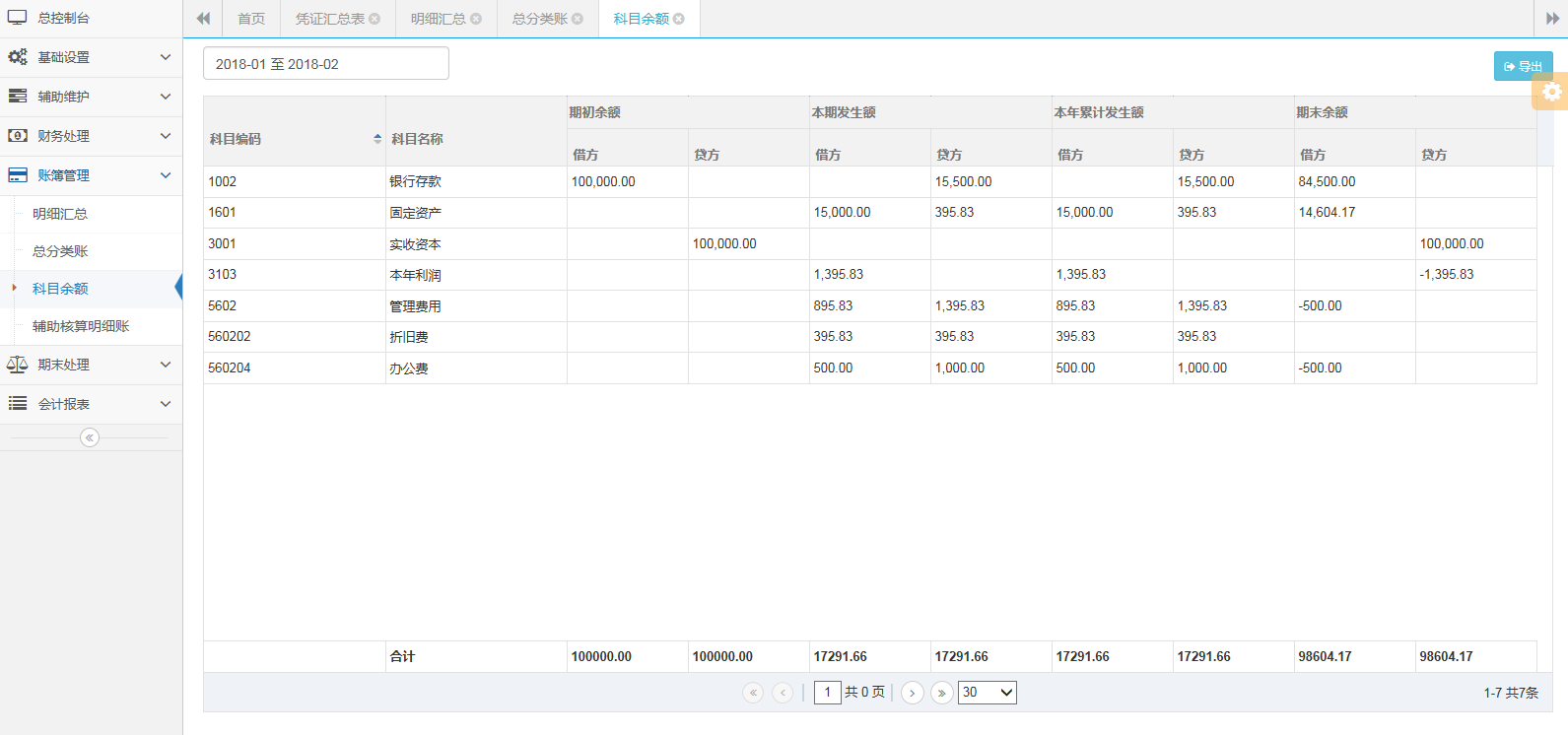 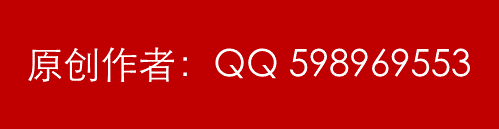 [Speaker Notes: 更多模板下载地址：http://www.pptvzaixian.com/shop/view28111.html（复制链接到浏览器打开）]
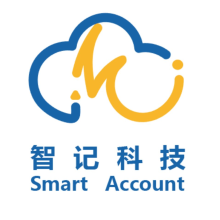 期末结账
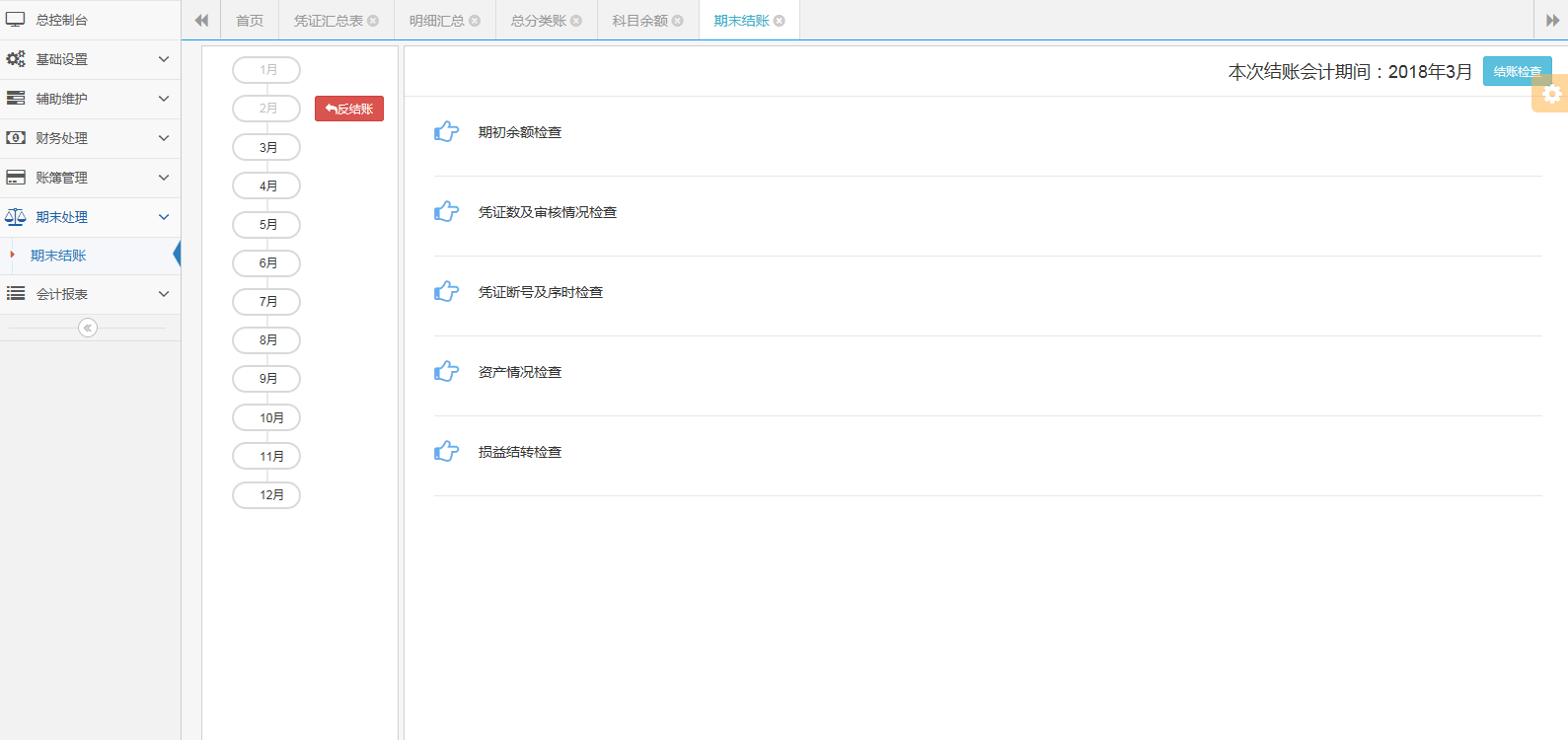 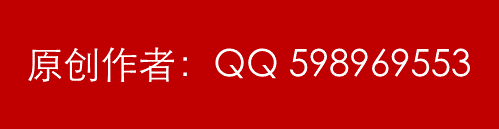 [Speaker Notes: 更多模板下载地址：http://www.pptvzaixian.com/shop/view28111.html（复制链接到浏览器打开）]
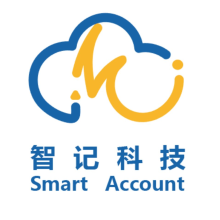 报表（资产负债表）
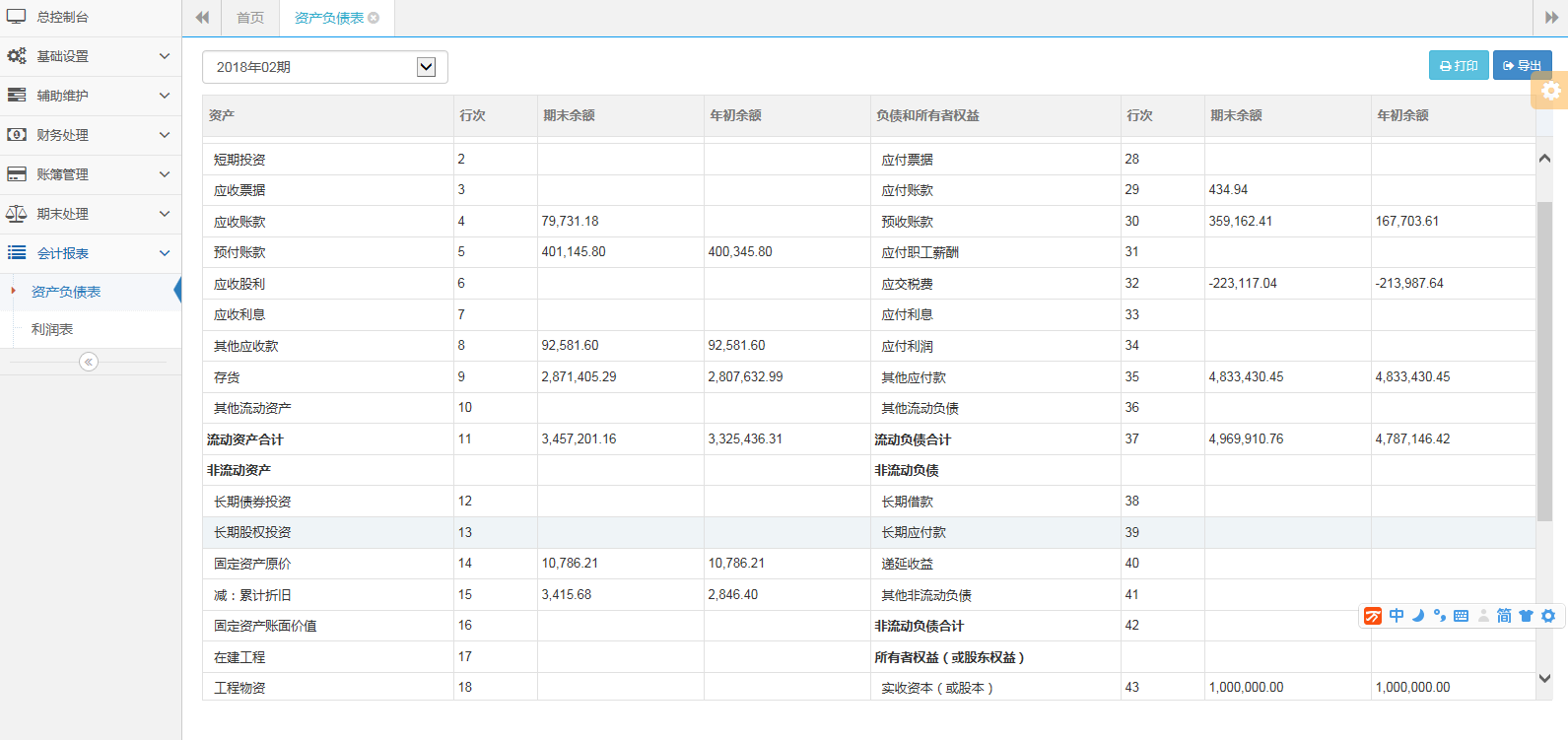 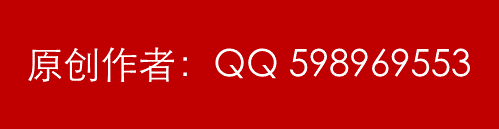 [Speaker Notes: 更多模板下载地址：http://www.pptvzaixian.com/shop/view28111.html（复制链接到浏览器打开）]
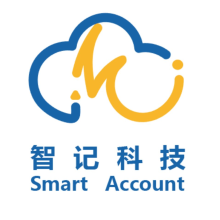 报表（利润表）
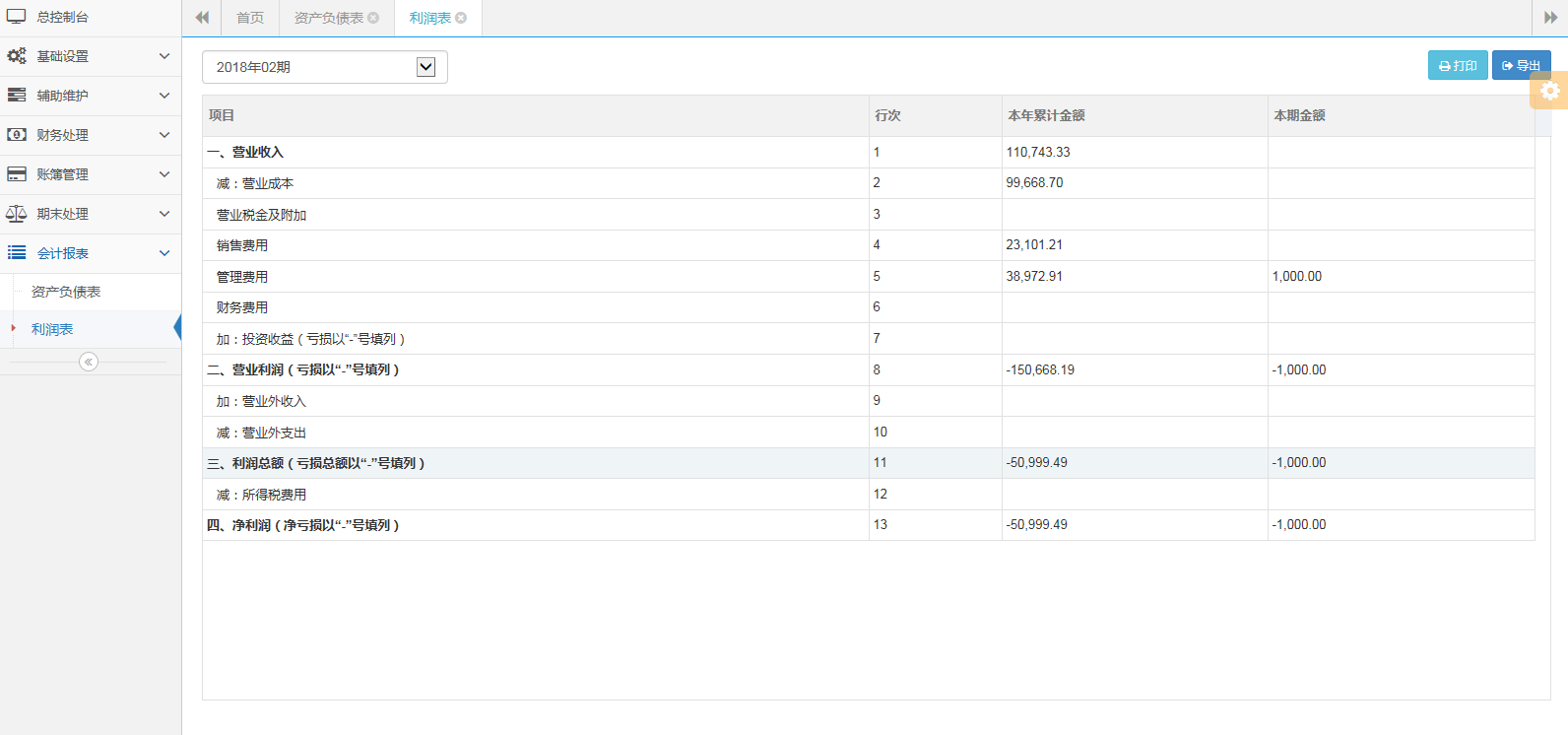 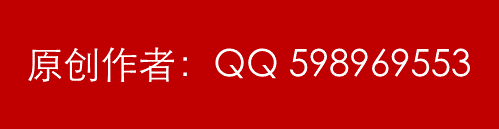 [Speaker Notes: 更多模板下载地址：http://www.pptvzaixian.com/shop/view28111.html（复制链接到浏览器打开）]
感谢各位观看
智记科技（freeacc.cn），助力会计服务发展。
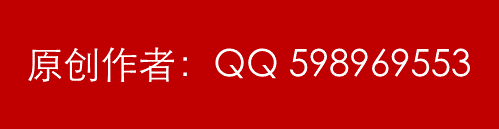 [Speaker Notes: 更多模板下载地址：http://www.pptvzaixian.com/shop/view28111.html（复制链接到浏览器打开）]